FOOTBALL ASSOCIATION OF SINGAPORE
Mission:
Our Mission is to enhance lives by leading innovative development of competitive and recreational football
in Singapore together with all our partners.
 
Vision:
Our Vision is Excelling in Asia and Competing in World Football:
- Our National Team succeeds at every level
- Our Game is commercially viable
- Our Game ethics and tradition are maintained
- Our Game is growing at every level
 
Values:
- Inclusiveness
- Innovative
- Openness
- Teamwork
- Dare
FOOTBALL LEAGUES
DOMESTIC
INTERNATIONAL
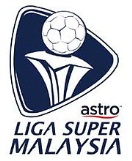 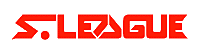 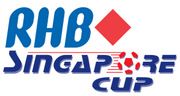 S-LEAGUE
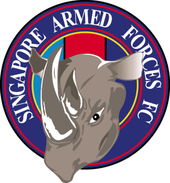 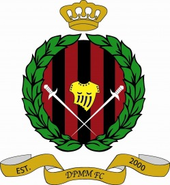 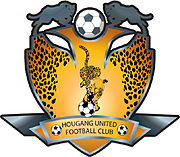 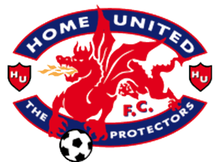 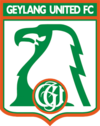 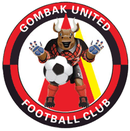 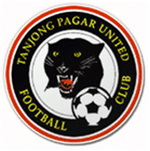 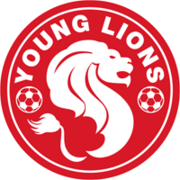 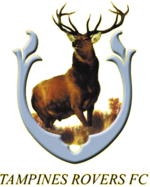 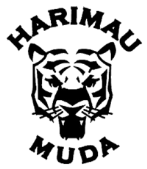 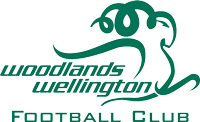 SINGAPORE CUP